Condominio
Aspetti pratici nello svolgimento della professione 

                       				 A Cura
							Avv. Gaetano Mulonia
Cosè l’UNI?
E’ L’ente Italiano di formazione.
Cosa regolamenta la norma 10801?
L’attività professionale non regolamentata di Amministratore di condominio-I requisiti, l’abilità e la competenza.
La prima versione e’ stata editata nel 1988
Ed è stata sostituita, innovata ed integrata Novembre 2016
Norma UNI 10801
Assicurare il costante monitoraggio delle nuove leggi;
Assicurare coerenza con il Quadro Europeo delle qualifiche (EQF)
Garantire il coinvolgimento di tutte le parti interessate ai vari livelli pertinenti;
Fornire specifiche indicazioni per i processi di valutazione e convalida delle conoscenze, abilità e competenze
Il contesto
I) risultato dell’assimilazione di informazioni attraverso l’apprendimento,
II) capacità di applicare conoscenze per portare a termine compiti e risolvere  problemi,
III) comprovata capacità di utilizzare conoscenze, abilità e capacità personali in situazioni di lavoro o di studio  esercitabili con un determinato grado di autonomia e responsabilità
Conoscenzaabilitàcompetenza
Rientra tra i compiti dell’Amministratore:
A) accettare l’incarico di mandato
B) presenziare e dirigere tutte le assemblee
C) Elevare sanzioni a fronte delle trasgressioni del regolamento condominiale
D) Trattare e proteggere i dati personali dei condomini
Questionario I Compiti dell’Amministr.
E) Verificare la costituzione dell’Assemblea,
F) Gestire le votazioni e la proclamazione dei risultati assembleari.
G) conoscere gli elementi di comunicazione interpersonale e dinamiche relazionali ,
H) Conoscere i metodi di risoluzione dei conflitti e le tecniche di negoziazione
Questionario
L’Amministratore deve:
 conoscere la legislazione in materia bancaria e creditizia
Conoscere la legislazione tributaria e fiscale,
Conoscere le norme sulla sicurezza
Questionario
Regolamentare la fruizione dei servizi nell’interesse comune, 
     se si con quale modalità?
Regolamentare i flussi finanziari 
Custodire i documenti comuni
Questionario
La nota esplicativa, nei termini dell’art. 1130 bis  si compone di…………….
Questionarioil bilancio
I crediti di fine anno risultanti a consuntivo  a favore dei singoli condomini, come si gestiscono? E come sono definiti dal 1130-bis?
Questionario
Nella legislazione non esiste una definizione di Innovazione, danne tu una.
Nella legislazione non esiste una definizione di decoro architettonico, danne tu una
Ricordi in quali articoli il codice civile disciplina il contratto d’appalto?
QuestionarioInnovazioni
Conosci il contratto d’opera?
Ne hai stipulati? 
Quali sono gli elementi fondamentali?
Qual è l’articolo del c.c. che lo prevede?
QuestionarioI contratti
Conosci il contratto d’appalto?
Sai quali sono gli elementi fondamentali e quale articolo del c.c. lo prevede?
I contratti
IN TEMA DI APPALTO

Sapresti indicare alcuni dei principali compiti del DIRETTORE DEI LAVORI’
Quali sono i compiti del COORDINATORE DELLA SICUREZZA? Chi lo nomina?
Al fine di eludere le responsabilità relative ad eventuali «culpe in eligendo» l’amministratore a quali parametri si affida prima di conferire un incarico alle Imprese e quali documenti richiede? 
Sapresti identificare le «scialuppe di salvataggio» per l’Amministratore in tema di appalto?
questionario
Il contratto di mandato
Tratti fondamentali, articolo che lo prevede.
Può il mandatario realizzare interessi o tutelare diritti che non sono propri del mandante?
questionario
In tema di nomina:
La prorogatio imperii vige., non vige….come la pensi a proposito
La nomina formalizzata legittimamente una volta, vale per quanto tempo? O vale ad libitum? Che ne dici nel merito?
questionario
In tema di dissociazione dalle liti è applicabile la disciplina relativa al «conflitto di interesse»?
Le forme possibili del dissenso, elencale
Il dissenso può essere manifestato per le liti «interne»?
La disciplina ex art. 1132 c.c. , è derogabile o non derogabile?
Questionariola dissociazione dalla lite
La rappresentanza del condominio è disciplina derogabile o meno?
L’amministratore ha sempre necessità di ottenere un mandato assembleare per costituirsi in giudizio…..l’affermazione è esatta?
L’amministratore ha sempre necessità di ottenere un mandato assembleare per partecipare alle sedute di mediazione!………l’affermazione è esatta?
Questionariola rappresentanza
Conosci l’art. 1133 c.c. ? Sai brevemente descriverne il contenuto e commentarlo?
QuestionarioArt. 1133
Conosci l’art. 1134? Commenta brevemente il contenuto.
Questionarioart. 1134
In tema di regolamento di condominio
Conosci la distinzione tra norme contrattuali e quelle assembleari?
Tutte le disposizioni del regolamento contrattuale si modificano con l’apporto dell’unanimità dei partecipanti al condominio?
QuestionarioIl Regolamento
QuestionarioIn Generale
Conosci Arera? Cos’è?
L’ultima delibera della stessa in tema di morosità nel pagamento dei canoni di acqua sai a cosa si riferisce? Ne conosci l’apporto innovativo?
Conosci il progetto E-Mob sponsorizzato da ANACI? Se si cosa ne pensi?
Questionario
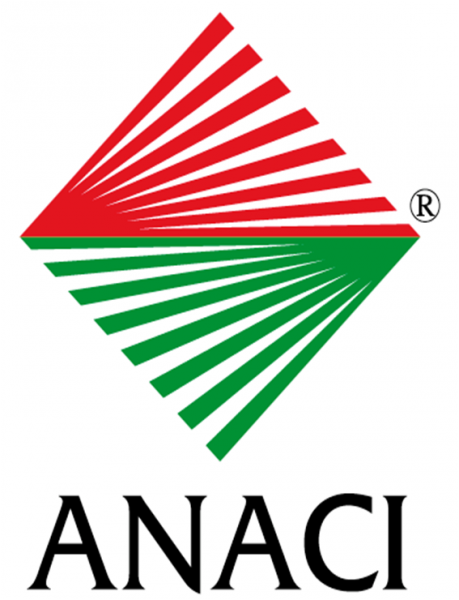 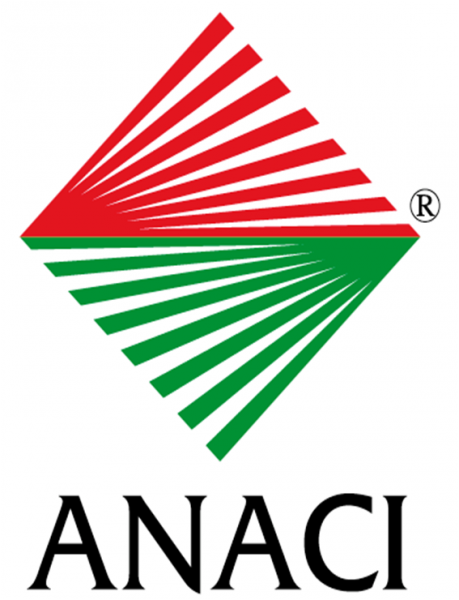 Statuto Art. 2  Scopi e finalità
a) riunire, rappresentare ed organizzare coloro che esercitano, a carattere continuativo e professionale, l’attività di amministratore di beni immobili;
Anaci
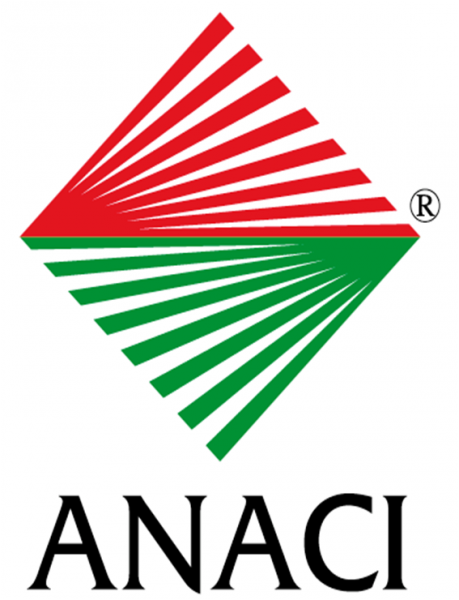 E’ l’Associazione che meglio rappresenta i contenuti della legge n. 4 2013 e che ha sempre creduto nella forza della formazione sin dalla sua fondazione.
Snodo fondamentale per chi esercita la professione immobiliare e che offre i migliori strumenti informativi e pratici di crescita culturale.
Tutto da coniugare con la voglia e la passione di essere professionista tra i professionisti
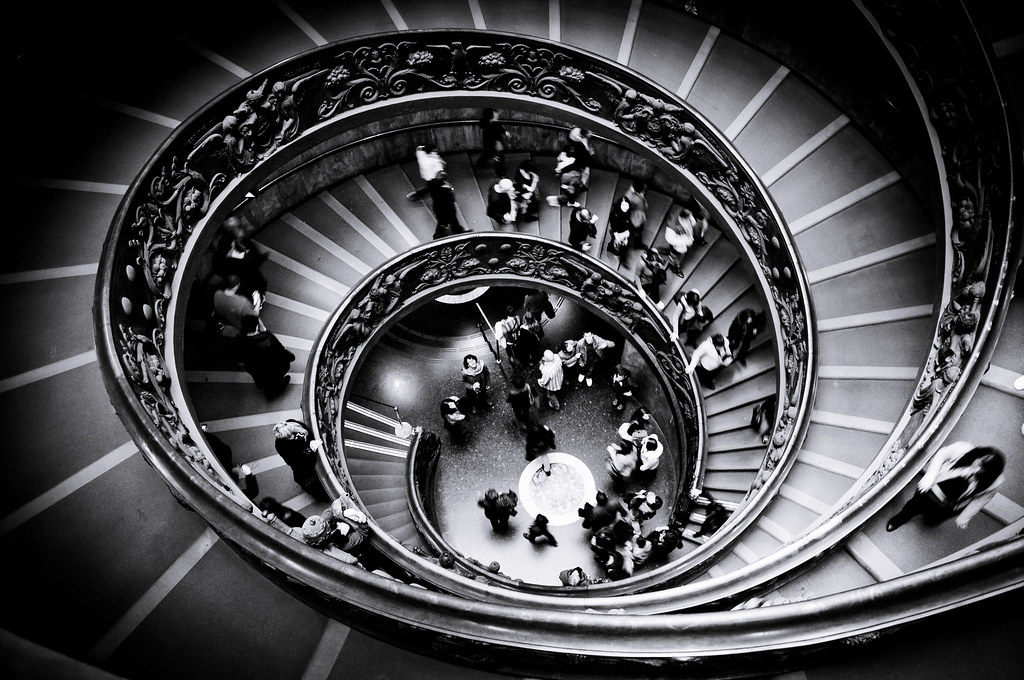 Le scale di Escher
I percorsi virtuosi
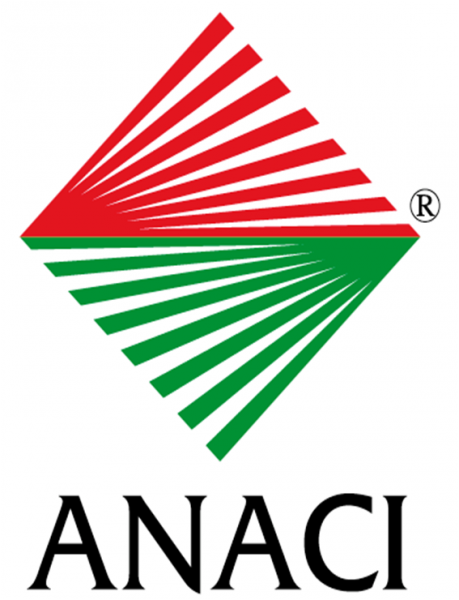 N   non più le scale di Escher
………e tu ora hai
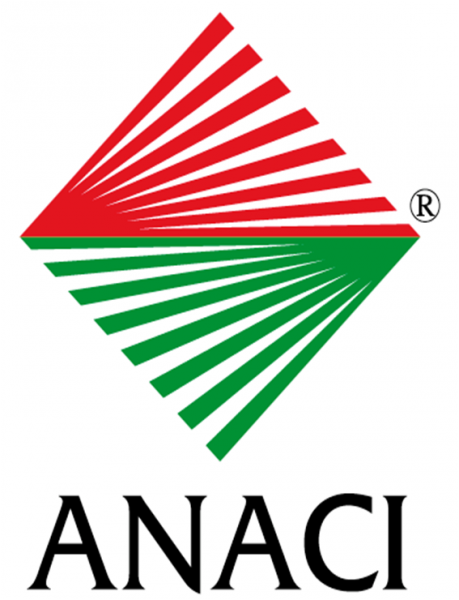 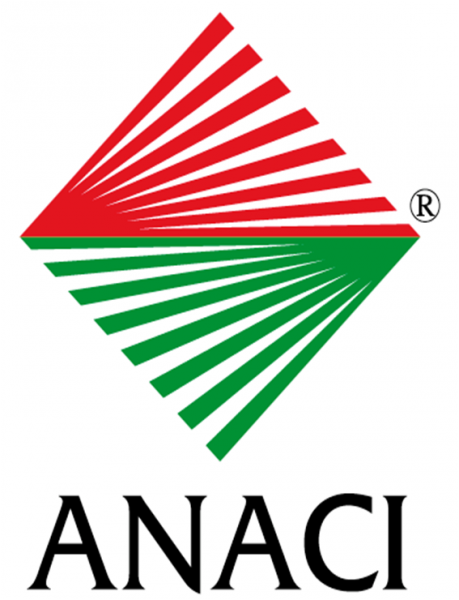 Questa foto di Autore sconosciuto è concesso in licenza da CC BY-NC
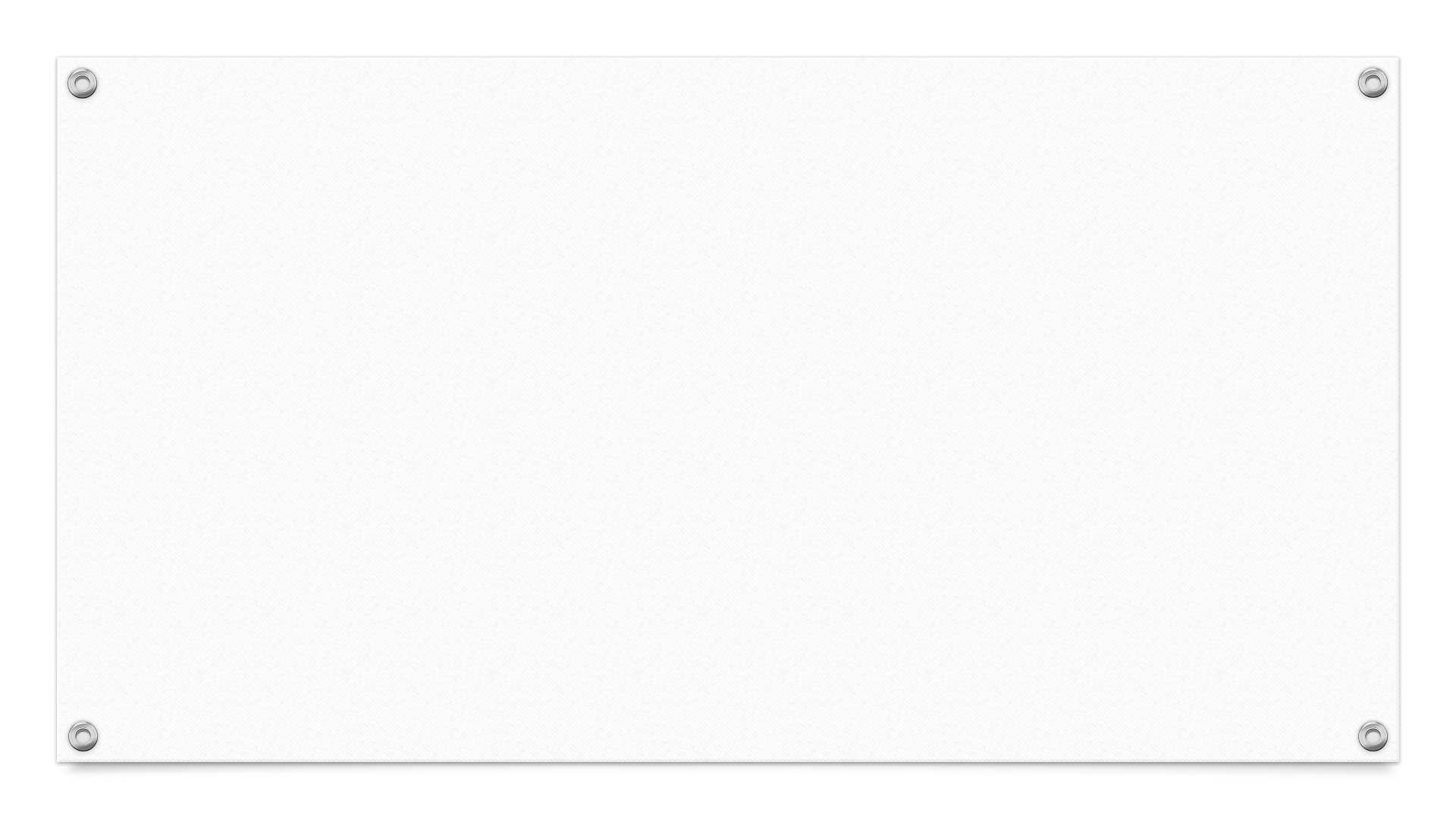 E’ stato un piacere
A Olbia mi sento a casa





                          Alla prossima

                                                                     Gaetano Mulonia
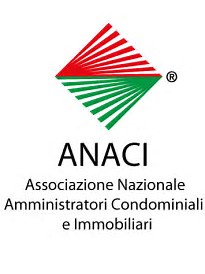